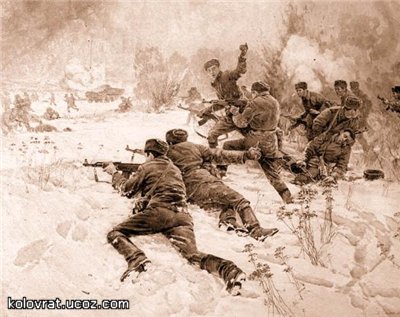 Урок города«Кемеровчане в боях на дальневосточных рубежах»
Савинкова С.А.
Учитель начальных классов 
МБОУ «СОШ № 92»
Кемерово
2015 год – год 110-летия завершения русско-японской войны, 70-летия окончания II мировой войны, частью которой были Великая Отечественная война и советско-японская война 1945 года. Кузбассовцы и кемеровчане внесли значительный вклад в победу над гитлеровской Германией, милитаристской Японией и защиту дальневосточных рубежей нашей Родины.
Защита нашей Родины от иноземных захватчиков всегда была и остаётся важнейшей задачей граждан России. Об этом свидетельствуют многочисленные примеры массового героизма россиян в годы военных лихолетий (Отечественная война 1812 года, Крымская война, Великая Отечественная война) прошлого. Одним из ярких примеров любви к Родине является и защита российских дальневосточных рубежей, в которых отличились и наши земляки.
       До середины XIX века Россия не имела официально признанных границ со своими соседями на Дальнем Востоке. В тоже время, русские продолжали осваивать эти земли, заселяя Приамурье, Сахалин и Курильские острова.
       После экспедиции адмирала Г.Н. Невельского (1850-1855) на побережье Татарского пролива и Сахалина и генерал-губернатора Восточной Сибири Н.Н. Муравьёва, исследовавшего берега Амура (1854-1855), создания Забайкальского (1851) и Амурского (1858) казачьих войск, подписания Айгунского (1858) и Пекинского (1860) мирных договоров, основания порта Владивосток (1860), Россия прочно закрепилась на Дальнем Востоке. Одновременно, с установлением границ с Китаем, договорами 1855 и 1875 годов, были решены спорные вопросы с Японией. Сахалин полностью отошёл к России, а Курильские острова – к Японии.
       На протяжении ХХ века России и СССР неоднократно пришлось защищать свои интересы и территорию на Дальнем Востоке от посягательств со стороны  Китая и Японии. Крупнейшими событиями этого периода были: русско-японская война (1904-1905), конфликт на КВЖД (1929), конфликт на озере Хасан (1938), сражение на реке Халхин-Гол (1939), советско-японская война (1945) и конфликт на острове Даманский (1969). Среди участников этих событий были и наши земляки.
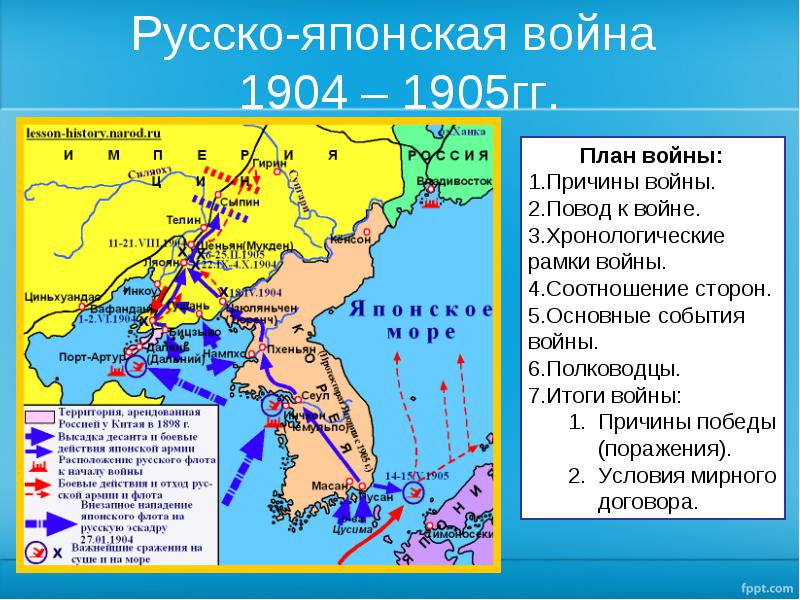 НАШИ ЗЕМЛЯКИ В РУССКО-ЯПОНСКОЙ ВОЙНЕ (27 января (9 февраля) 1904 года – 23 августа (5 сентября) 1905 года)
Русско-японская война, одна из империалистических войн начала ХХ века за передел мира. Война произошла между Российской и Японской империями из-за контроля над Маньчжурией и Кореей, но при этом коснулась и целостности дальневосточных рубежей России. Важнейшими событиями русско-японской войны стали: подвиг крейсера «Варяг» и канонерской лодки «Кореец» в Чемульпо, 11-месячная оборона Порт-Артура, сражения при Ляояне, на реке Шахе и при Мукдене, морское Цусимское сражение, оборона Сахалина. Война закончилась поражением русской армии не из-за отсутствия героизма у русских солдат и офицеров, а из-за бездарности царского правительства и главнокомандующего русской армией в Маньчжурии А.Н. Куропаткина. По Портсмутскому мирному договору, Россия вынуждена была отказаться от военного присутствия в Маньчжурии, передала Японии права на Порт-Артур и уступила ей южную часть Сахалина.
       Участниками русско-японской войны были наши земляки: Асанов Александр Фёдорович, Барсуков Кузьма Родионович, Воробьёв Филипп Филиппович, Новиков Василий Николаевич, Петушков Пётр Пантелеевич, Степанов Гавриил Алексеевич, Сырельщиков Илья Павлович, Труфанов Дмитрий Степанович, Чечиков Сидор Яковлевич.
Барсуков К.Р.
Барсуков Кузьма Родионович, старший фейерверкер Квантунской крепостной артиллерии, был призван в русскую императорскую армию из Кольчугино (ныне город Ленинск-Кузнецк) и участвовал в обороне Порт-Артура. Отличился во время ночного боя с японскими брандерами 19-20 апреля (2-3 мая) 1904 года. Метким огнём вынудил японские корабли выброситься на берег. Был награждён Георгиевскими крестами 3-й и 4-й степени.
Сырельщиков И.П. 1906 год
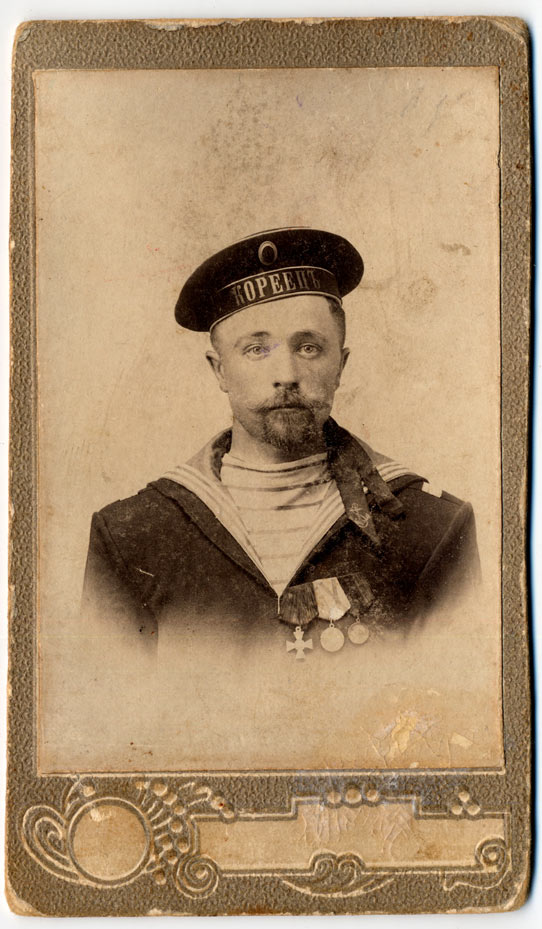 Матрос канонерки «Кореец» Илья Павлович Сырельщиков был участником героического боя в Чемульпо 27 января (9 февраля) 1904 года крейсера «Варяг» и канонерской лодки «Кореец» с японской эскадрой.
Труфанов Д.С. с супругой
Труфанов Дмитрий Степанович. Воевал в 27-м Восточно-Сибирском стрелковом полку. Участвовал в обороне Порт-Артура. Отличился в бою за гору Высокую, за что был произведён в унтер-офицеры и награждён орденом Георгия Победоносца, Георгиевскими крестами всех степеней и, кроме того, имел особый Георгий – «храбрейший их храбрых».
Сидор Чечиков
В Цусимском сражении был тяжело ранен комендор броненосца «Орёл» Чечиков Сидор Яковлевич, но не покинул орудие и вёл огонь по врагу, пока не потерял сознания. 8 месяцев провёл в японском плену и вернулся в Россию в начале 1906 года. За мужество и храбрость был награждён Георгиевским крестом и медалями.
Новиков В.Н. (стоит справа) с земляками из Кузнецкого уезда Томской губернии. Порт-Артур, 1904 год
Новиков Василий Николаевич. Уроженец деревни Еловка Пачинской волости (ныне Яшкинский район Кемеровской области). Служил матросом на миноносце «Стерегущий». Один из четырёх матросов оставшихся в живых после боя миноносца с четырьмя японскими кораблями 26 февраля (10 марта) 1904 года. В разгар боя, Новиков, чтобы «Стерегущий» не достался японцам, открыл кингстоны и затопил миноносец. Награждён Георгиевским крестом 2-й степени и Знаком отличия 1-й степени.
НАШИ ЗЕМЛЯКИ НА ЗАЩИТЕ ДАЛЬНЕВОСТОЧНЫХ РУБЕЖЕЙСОВЕТСКОГО СОЮЗА(1930-1940-е годы)
После гражданской войны дальневосточные границы СССР находились в постоянной опасности. В Маньчжурии располагался один из центров белогвардейского сопротивления советскому правительству, участники которого постоянно организовывали провокации на советско-китайской границе и поддержали китайские войска во время конфликта на КВЖД в 1929 году.
        В 1932 году Маньчжурия была оккупирована японскими войсками, которые создали на её территории марионеточное государство Маньчжоу-го. Обстановка на дальневосточных границах Советского союза обострилась ещё больше. Японцы и белогвардейцы совершали постоянные провокации и нападения на советскую территорию.  
        Летом 1938 года правительства Японии и Маньчжоу-го предъявили СССР ультиматум по поводу «незаконной оккупации» советскими войсками части территории Маньчжоу-го. В результате развернувшихся после этого 29 июля – 11 августа 1938 года боёв возле озера Хасан, советские войска под руководством В.К. Блюхера и Г.М. Штерна защитили государственную границу СССР и разгромили японских милитаристов. 
        В следующем году разразился новый конфликт на реке Халхин-Гол между Японией и Манчжоу-го с одной стороны, и Монгольской Народной Республикой (МНР) и СССР – с другой. Бои развернулись на территории Монголии и продолжались с 11 мая по 16 сентября 1939 года. В ходе этих боёв советско-монгольские войска под командованием Н.В. Фекленко, Г.М. Штерна, Г.К. Жукова и Х. Чойбалсана наголову разгромили японские войска и отстояли территориальную целостность МНР.
         Поражения при озере Хасан и реке Халхин-Гол заставили японское правительство признать бесперспективность своих попыток вторжения в СССР и МНР, и отказаться от нападения на СССР во время Великой Отечественной войны. Но, хотя, 13 апреля 1941 года был подписан советско-японский пакт о ненападении, японская Квантунская армия постоянно угрожала безопасности СССР, который должен был держать значительные воинские силы на Дальнем Востоке. В составе частей Рабоче-крестьянской Красной Армии (РККА), защищая границы Советского Союза, служили там и наши земляки.
Волков И.А., участник боёв на реке Халхин-Гол
Саенко Пётр Родионович
Бывший инструктор Кемеровского городского комитета ВЛКСМ Саенко Пётр Родионович за бои с японцами на Халхин-Голе был награждён медалью «За отвагу».
УЧАСТИЕ КЕМЕРОВЧАН В СОВЕТСКО-ЯПОНСКОЙ ВОЙНЕ(8 августа – 2 сентября 1945 года)
Выполняя свой союзнический долг, в соответствии с решениями Крымской и Потсдамской конференций, Советский Союз 8 августа 1945 года объявил войну Японии. В период с 9 августа по 2 сентября 1945 года войска РККА во взаимодействии с монгольской Народно-революционной армией в результате стремительного наступления разгромили японскую Квантунскую армию, освободили территорию и население Северо-Восточного Китая, Северной Кореи, Южного Сахалина, Курильских островов и ускорили окончание II мировой войны. СССР фактически вернул в свой состав территории, аннексированные Японией у Российской империи после русско-японской войны 1904-1905 годов. На дальневосточных границах Советского Союза установилось долгожданное спокойствие.
          Среди сотен тысяч советских солдат и матросов в разгроме Японии приняли участие и кемеровчане: Вдовин Николай Иванович, Зубов Владимир Фёдорович, Иванов Эрнст Иванович, Кизитский Геннадий Тимофеевич, Кузьмичёв Роман Васильевич, Миронов Георгий Николаевич, Моисеенко Михаил Петрович, Платонова Анна Георгиевна, Тараненко Николай Иванович, Телепов Иван Семёнович.
           Ефрейтор 875 отдельного Калужского орденов Кутузова и Богдана Хмельницкого радиодивизиона Васильев Алексей Филиппович во время разгрома Квантунской армии обеспечивал связью 6 гвардейскую танковую армию Забайкальского фронта. Награждён медалью «За победу над Японией» и орденом Отечественной войны II степени.
           Боец 211 отдельного артиллерийского батальона Кузьмичёв Роман Васильевич участвовал в разгроме японцев под Харбином. Был награждён благодарственным письмом Верховного Главнокомандующего генералиссимуса СССР И.В. Сталина, медалью «За победу над Японией» и орденом Отечественной войны II степени.
          Пулемётчик Миронов Георгий Николаевич участвовал в разгроме Квантунской армии в составе воинской части №24401. Награждён медалью «За победу над Японией» и орденом Отечественной войны II степени.
          Стрелок охранного батальона города Благовещенска Моисеенко Михаил Петрович также участвовал в войне с Японией. Награждён медалью «За победу над Японией» и орденом Отечественной войны II степени.
Тараненко Н.И., участник Великой Отечественной войны и разгрома Японии
Участвовал в разгроме японской Квантунской армии и командир взвода Тараненко Николай Иванович. За боевые заслуги он был награждён орденом Красного Знамени, орденом Отечественной войны II степени, медалью «За боевые заслуги».
Вдовин Н.М., участник советско-японской войны
Вдовин Николай Михайлович во время советско-японской войны в составе 2-го Дальневосточного флота трижды участвовал в десантных операциях на острове Сахалин и вместе с командой высаживался в японском порту Ваканай на острове Хоккайдо. Награждён орденом «Красной Звезды», медалями «За победу над Германией в Великой Отечественной войне», «За победу над Японией» и пятью юбилейными медалями.
ПОГРАНИЧНЫЙ КОНФЛИКТ НА ОСТРОВЕ ДАМАНСКИЙ(2-15 марта, 11 сентября 1969 года)
После разгрома Японии и победы в 1949 году китайских коммунистов в многолетней гражданской войне, между СССР и Китайской Народной Республикой (КНР) была установлена «дружба на век», а советско-китайская граница была провозглашена «границей дружбы». Но после смерти И.В. Сталина и развенчания его «культа личности», отношения межу СССР и КНР стали быстро ухудшаться.
             В 1964 году советско-китайские переговоры по пограничному размежеванию полностью провалились. Мао Цзэдун открыто стал предъявлять претензии не только на ряд спорных пограничных территорий, но и на весь советский Дальний Восток, Сибирь, Казахстан и Среднюю Азию. 
             Особенно обострилась обстановка вокруг спорных островов на реке Уссури. Группы китайских граждан и военнослужащих постоянно нарушали пограничный режим и вторгались на советскую территорию, откуда их всякий раз выдворялись пограничниками без применения оружия. Затем стали совершаться нападения хунвейбинов на советские пограничные патрули. Счёт подобным провокациям шёл на тысячи, в каждом из них было задействовано до несколько сотен человек. Пограничники вступали с хунвейбинами в настоящие кулачные бои, буквально «выдавливая» их с территории СССР. Вскоре эти столкновения переросли в военный конфликт на острове Даманский, в котором отличился кемеровчанин Юрий Васильевич Бабанский.
             В ночь на 1-2 марта 1969 года группа из 300 китайских солдат заняла остров Даманский и укрепилась на его западном берегу. В их тылу, на китайском берегу Уссури, располагались резервы пехоты, безоткатные орудия, пулемёты и миномёты.
             Узнав о нарушении границы китайскими провокаторами, начальник заставы «Нижне-Михайловка» старший лейтенант Иван Стрельников поднял заставу «в ружьё». Пограничники тремя группами выдвинулись к острову Даманский. Первая группа во главе со И. Стрельниковым двинулась по льду к цепи китайцев. Вторая группа во главе со старшим сержантом В. Рабовичем шла параллельным курсом непосредственно по острову. Третья группа во главе с младшим сержантом Ю. Бабанским несколько отстала от них.
             Приблизившись к провокаторам, Стрельников выразил протест по поводу нарушения границы и потребовал от китайцев покинуть территорию СССР. Один из провокаторов что-то громко крикнул, раздалось два выстрела из пистолета. Первая шеренга китайских солдат неожиданно расступилась, а вторая открыла внезапный огонь по группе Стрельникова. Другая группа китайских солдат, находившихся в засаде на острове, одновременно открыла огонь по группе Рабовича.  
             Это был не бой, а расстрел. Пограничники из групп Стрельникова и Рабовича не успели сделать ни одного выстрела. Китайцы добили раненых пограничников. Из двух групп чудом спасся только раненый рядовой Серебров. Китайцы приняли его за убитого. Раненый ефрейтор Акулов погиб в плену.
              Группа Юрия Бабанского приняла бой прямо на льду. Пограничники залегли и открыли огонь. Через 20 минут боя из 12 пограничников осталось 8, ещё через 15 минут – пять. 
             На помощь отряду Бабанского подоспели пограничники с соседней заставы «Кулебякины сопки» во главе со старшим лейтенантом Виталием Бубениным на БТРе. Пограничники отбили несколько атак китайцев, и к 2 часам дня остров Даманский был очищен от нарушителей.
             В последующие дни младший сержант Юрий Бабанский 10 раз ходил на остров и, под прицелом автоматов китайских солдат, вынес тела погибших пограничников. В ночь с 15 на 16 марта обнаружил тело геройски погибшего начальника погранотряда Д.В. Леонова и вынес его с острова. 
             Кровавые события 2 марта стали только прелюдией к более крупному столкновению 15 марта 1969 года между советскими пограничниками и поддержавших их частей Советской Армии (СА) с превосходящими силами китайских войск. В бою использовались артиллерия, миномёты, гранатомёты, танки, БТРы и секретные на том момент реактивные установки залпового огня БМ-21 «Град», дивизион которых нанёс огневой удар по местам скопления живой силы, техники и огневым позициям противника. Китайцы понесли большие потери и вынуждены были отступить.
              В боях за остров Даманский погибло 58 советских воинов, 94 получили тяжёлые ранения. Китайские потери составили по разным источникам от 700 до 6000 человек.
              В числе 58 погибших пограничников, 10 наших земляков:
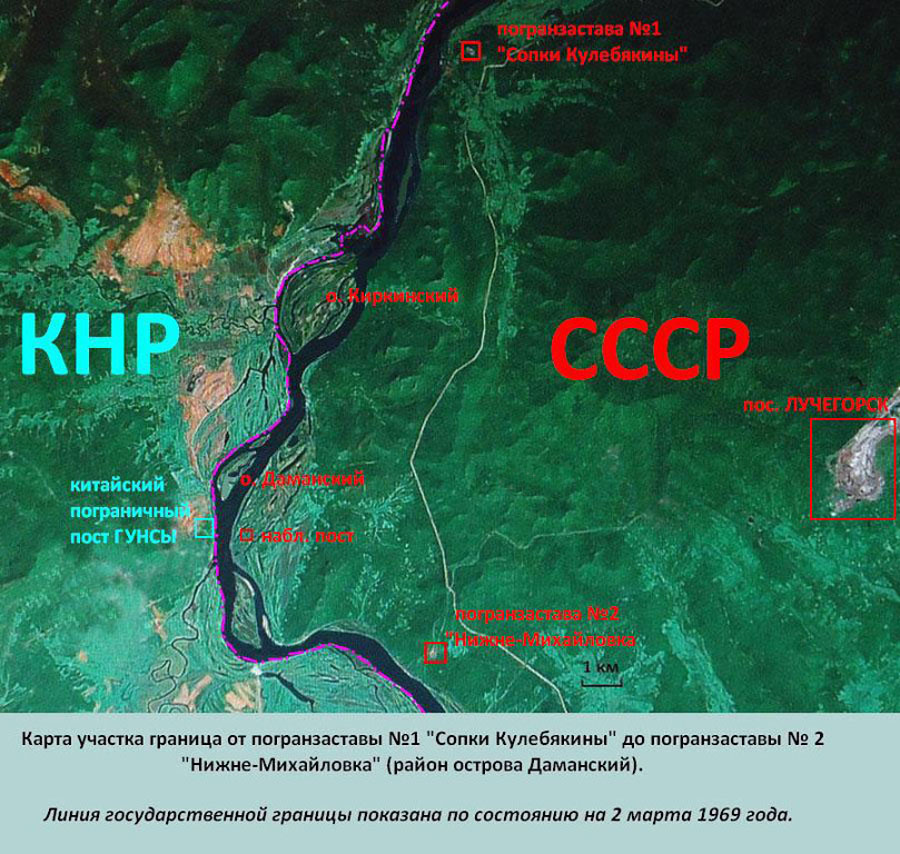 Герой Советского Союза, участник боёв на острове Даманский Бабанский Ю.В.
Ныне Герой Советского Союза генерал-лейтенант пограничных войск в отставке Юрий Васильевич Бабанский живёт в Москве, но часто бывает в нашем городе. Последний раз он приезжал в Кемерово 28 мая 2015 года на торжественное открытие в День пограничника в городском парке Победы имени Г.К. Жукова памятника «Воинам-пограничникам защитникам рубежей нашей родины». 
         Имя Героя Советского Союза Юрия Васильевича Бабанского носит кемеровская школа №60, в которой он учился. В школьном музее оформлена экспозиция, посвящённая подвигу героя-земляка и его боевых друзей.
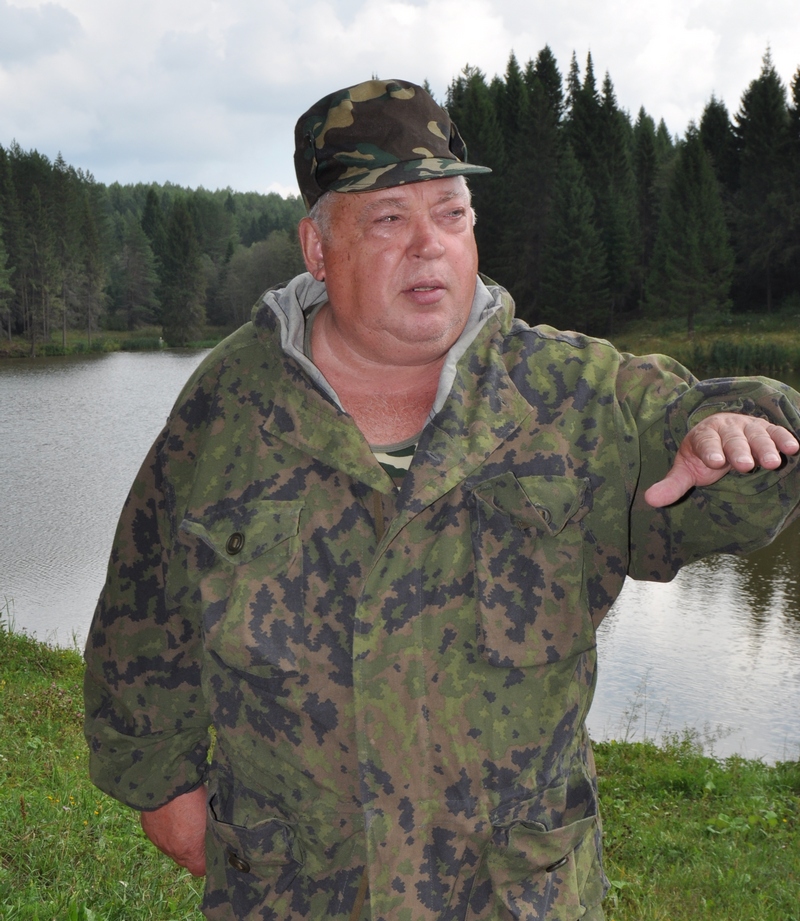 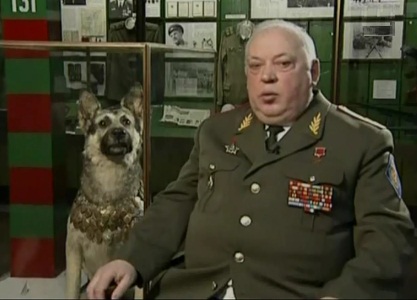 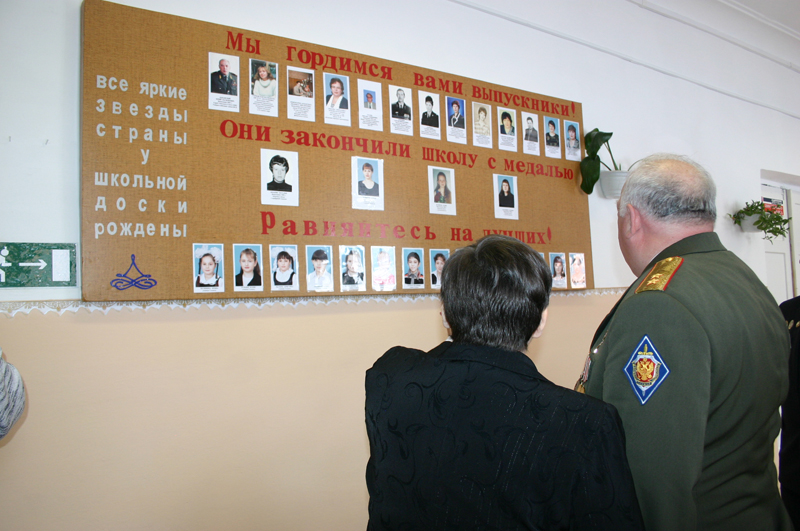